Randomize Roles
Create a speadsheet of Attendees
Static Roles
SAA
Presiding Officer
Host/Tech Master
Random Roles
Toastmaster
Ah Counter
Grammarian
etc.
Random # Generator
Three columns
Role
Name
Random Number
For the random roles put the function =RAND() in the 3rd column
For as many anticipated attendees plus a few more
Every time data is entered in the spreadsheet a new random number will be generated in those cells
Procedure
As people enter the meeting enter their name in the random roles column
Leave no gaps
Continue until it is time to assign roles
Note: the random numbers will update every time a new name is entered
Randomize
Select columns B and C from the first person to the last person
Note: you may need to select the row above the first person also to get all persons to shuffle
Select Data from the ribbon on top
Click on the Sort box
In the pop-up window under Column click  on the drop-down arrow for Sort and choose Column C
Click Ok to prime
Repeat at least 2 more times to thoroughly shuffle the names
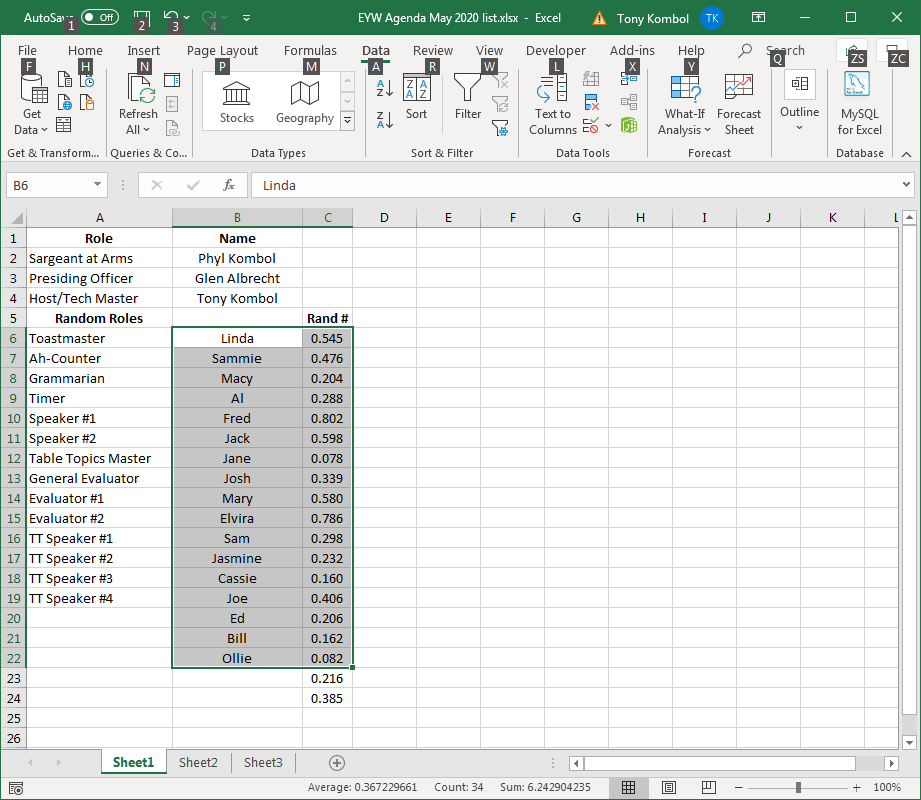 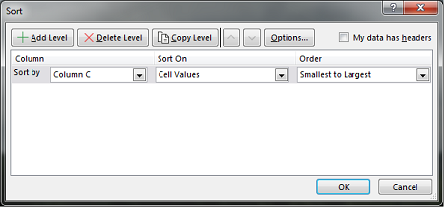 Options
Save for future reference
Copy the roles to make an agenda